Using Model-Based Systems Engineering at Osiris-ReX
Stephania Vasilieva
University of Arizona
Advisor: Roberto Furfaro
Assistant Professor, Department of Systems and Industrial Engineering, University of Arizona
Arizona Space Grant Symposium
April 18th, 2015
Background
Osiris-Rex 
Ground Systems

Systems Engineering
Requirement management
System-modeling

CORE
Objectives
Ameliorations
Flow of information
Consistency between teams
Methods
Flow of information
Use CORE throughout organization
Import and export requirements from/into CORE

Consistency between teams
Inter-team logic diagrams
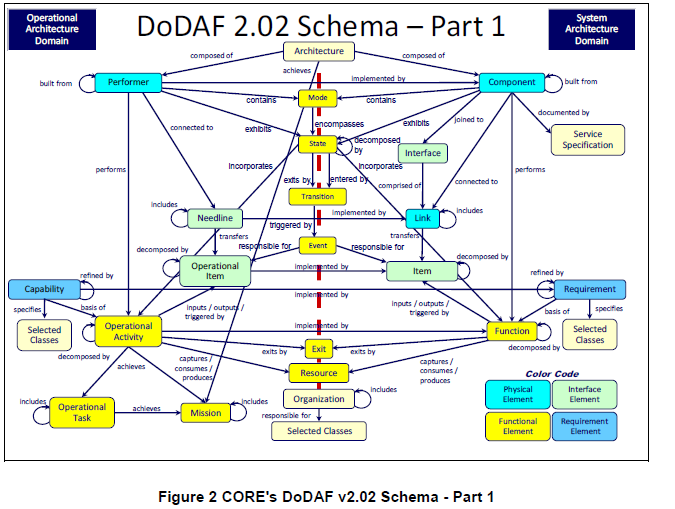 "CORE's DoDAF V2.02 Schema - Part 1.
" Architecture Definition Guide. 
Blacksburg: Vitech Corporation, 2014. 
N. pag. Print.
Impact
Updated requirements
Compare requirements from science team

System modeled
Logic diagrams implemented 
Software Team 
Instrument data
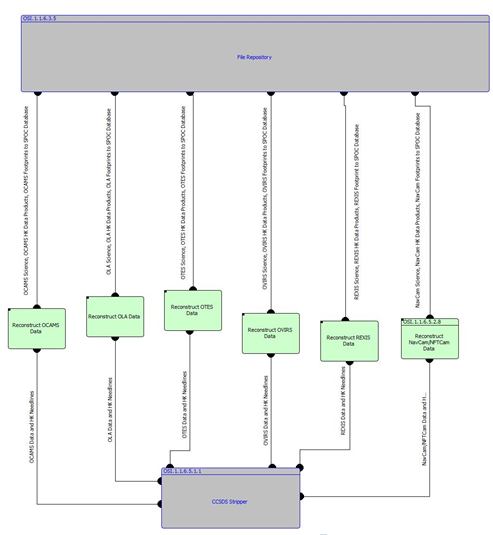 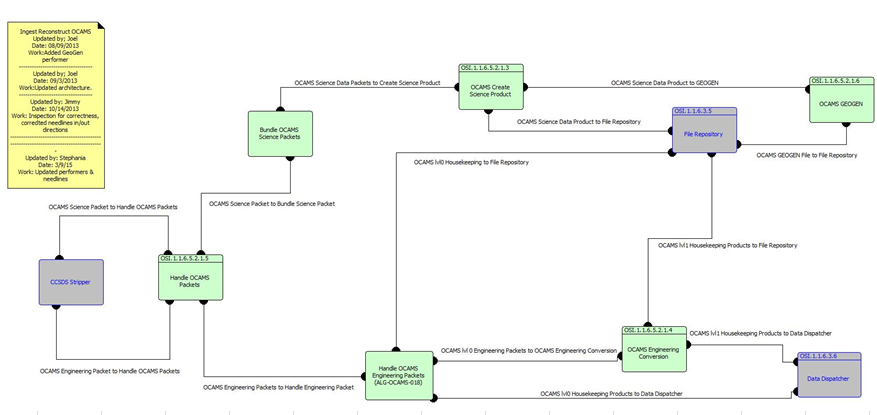 Conclusion
Requirements captured
Ground System modeled
Greater understanding
Project better recorded
Teams’ involvement
Collaboration
Next Steps
Never-ending
Always need to update
Model other parts of the system
Acknowledgements
NASA Space Grant Manager: Susan Brew
NASA Space Grant Symposium
Advisor: Roberto Furfaro
Graduate team:
Dan Wibben
Joel Mueting
Sean Gellenbeck
Research group
Lindsay Small
Thank you!